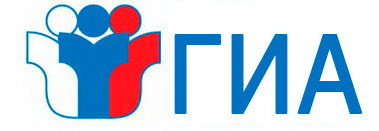 Элективный курс «Актуальные вопросы Государственной итоговой аттестации по географии»
(разбор заданий занятия «Географические координаты»)
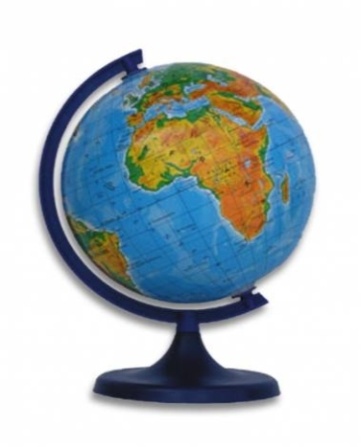 Автор: Смирнова Лариса Владимировна
Определите, какая горная вершина имеет географические координаты 46° с.ш. и 7° в.д.
1. Вспомните, как определяется географическая широта
2. Вспомните, как определяется географическая долгота
4. Карту какого материка будем брать, чтобы определить координаты?
3. В каких полушариях расположена горная вершина с заданными координатами?
г. Монблан
правильный ответ
Географическая широта – это величина дуги меридиана от экватора к северу или к югу до заданной точки (или параллель, на которой расположен географический объект)
С.П.
С.П.
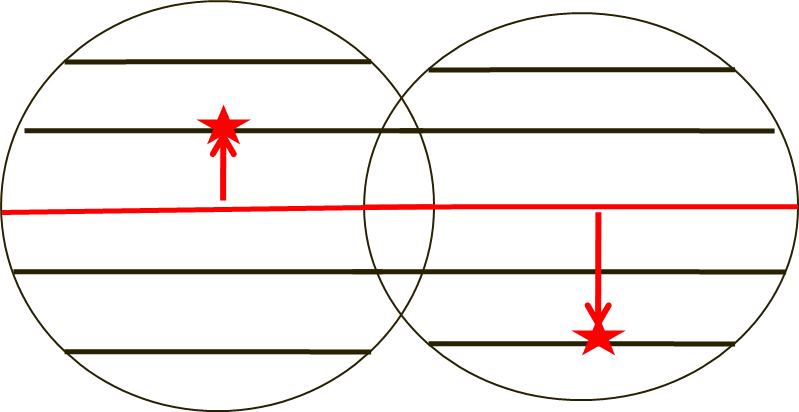 Северная широта
Южная широта
Ю.П.
Ю.П.
Географическая долгота - величина дуги параллели от нулевого меридиана к западу или к востоку до заданной точки (или меридиан, на которой расположен географический объект)
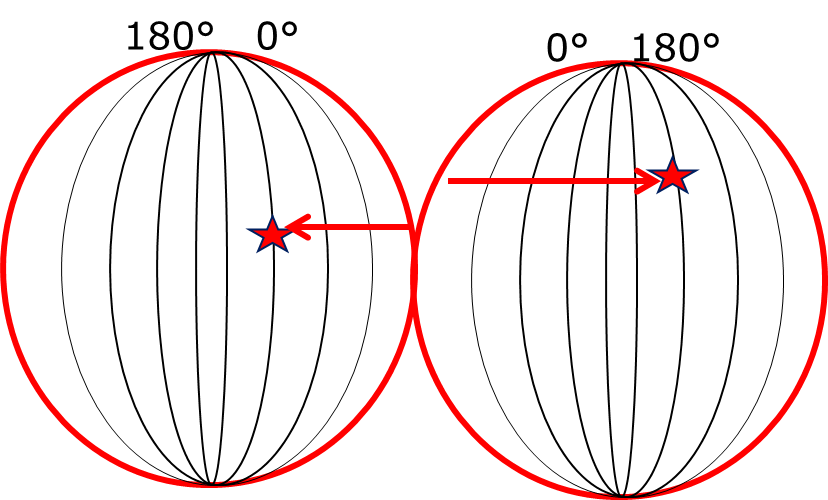 Восточная долгота
Западная долгота
46° с.ш. и 7° в.д. , 
следовательно  объект находится в северном  и восточном полушариях
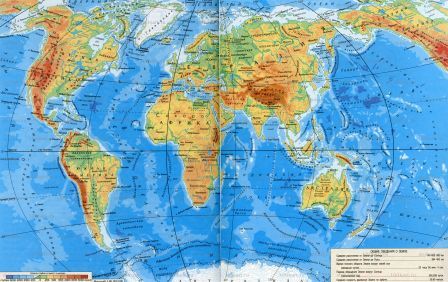 5. Найдите параллель 46°с.ш. и меридиан 7°в.д.
6. Найдите объект, который находится на пересечении параллели и меридиана
7° в.д.
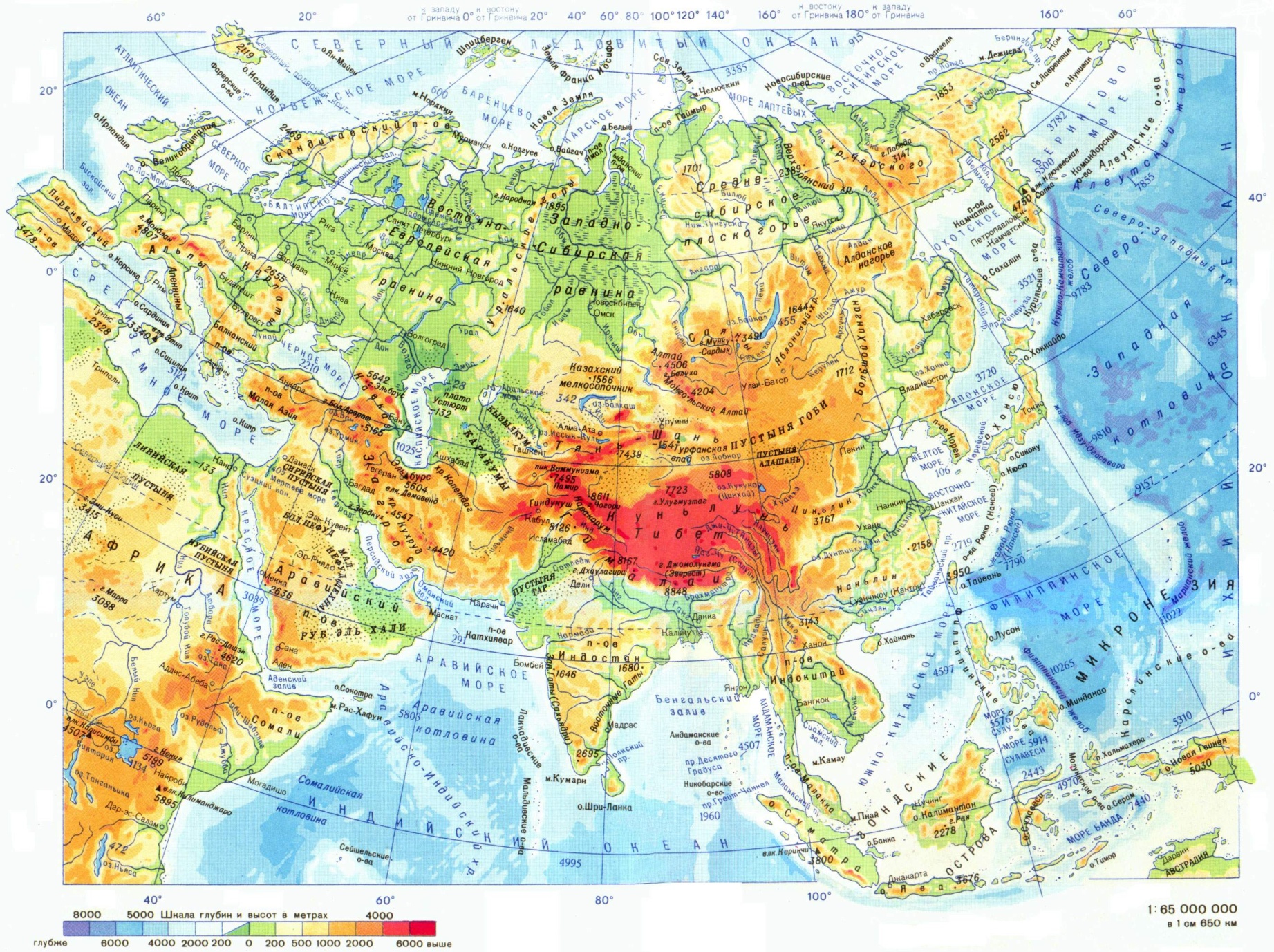 46° с.ш.
г. Монблан